Smells, Mess, and PresentsThe role of poo in care team dynamics
Leah Fullegar
Research Associate
About me
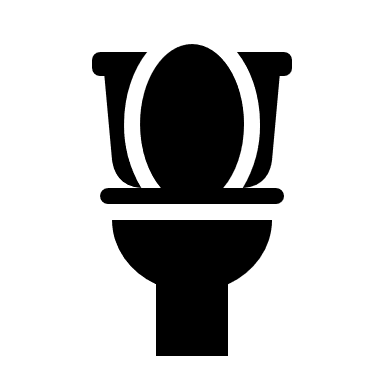 Care Assistant 
Senior Carer
Dementia Unit Manager
FD Dementia Studies
BA Applied Health and Social Sciences
PhD Health Sciences (Almost!)
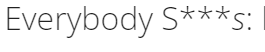 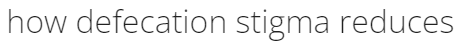 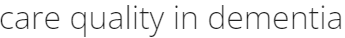 [Speaker Notes: Introduce care background
Tell story]
Research Project
“How is stigma around faecal incontinence (re)produced or mitigated by care staff in care homes, and what care practices aid care staff in this?”
Document Analysis
Interviews
CQC Reports
Frameworks
5 Care Managers 
(1 RN)
11 Care Assistants
Guidelines
2 Senior Carers
Findings
Skillset

“All the residents on all floors all have different incontinence pads and one thing and another. You've got your slips, you've got your pantyliners, you've got the wraparound pants, the pull-up pants, things like that… You'll have one person, so for instance you'll have two carers… you're putting the pad on, and it's just getting one side on. Once you've got one side on, it's not too bad, but it's getting it on properly to be able to then move around and do the other side without getting hit in the face or kicked in the face or kicked in the leg or whichever.”  
Care Assistant, Care Provider 5
Devaluation

“[When I] first left to go into care, I remember going downstairs and telling my manager, and he just looked at me blank and said, ‘What do you want to do that for?’ 
And I said, ‘But I’ve always wanted to,’ and he was like, ‘What… so you just want to wipe bums for your life?’” 

“Sometimes it feels almost taboo to tell someone that you’re a carer”
Care Assistant, Care Provider 8


“they’re like ‘oh you clean old people’s bums’”
Care Assistant, Care Provider 3
Solidifying the Line
“it was a real eye opener to me, I think it could have been kill or cure”
Care Assistant, Care Provider 3

“If you can’t get your head around what you’re doing, it’s not for you.” 
Senior Carer, Care Provider 3

“I’d be getting the phone out if I was in the staffroom going, ‘Let’s have a little look for another job’. And they’d be going, ‘What do you mean?’ ‘Well, you’re not happy here, are you? Let’s have a see if there’s something down the local wherever, because you’re not happy in this job, are you?’”
Care Manager, Care Provider 3
[Speaker Notes: Preparation: 

Training (or lack of)
Barely mentioned in documents, frameworks, or guidelines
No participants had any training to support individuals with continence
Average depiction of continence support
Skills required: communication, physically managing the continence aid, emotionally supporting the person, multitasking, spatial awareness, behavioural awareness, knowledge of the individual, knowing what pads to use, time management.

Devaluation:
Public perception of role – poo, cleaning bums
Stigmatisation
Marginalisation
Judgement 

Recap – task that requires a lot of skill but this is not acknowledged, is seen as disgusting and care work is devalued as a result

Solidifying the line:
first exposure to poo is the line to be crossed
Crossing that line makes you a carer
Inability to cross that line means active exclusion]
So What?
Poo is important for team development and inclusion

Dynamic skillset involved in supporting individuals with continence

First exposure to continence care is often shocking and discouraging – potentially contributing to high turnover of staff/staff attrition

Bonding through incontinence


Ability to manage complex continence care interactions is akin to a qualification
“the friendship we form with them over something like a pad change…”
Take Home Message:
For team cohesion, care staff at all levels should take part in continence care
Acknowledgement of skills and complexities of continence care can lead to development – talk about poo more!
Continence care can be difficult for new staff – can we support them more?
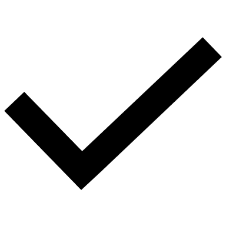 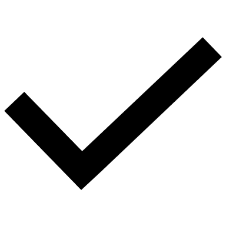 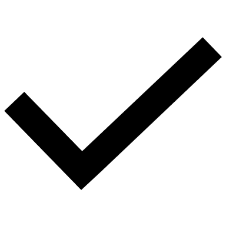